Figure 4. M1R activation increases EPSP, but not IPSP amplitude. (A) 77-LH-28-1 (7 µm) increased EPSP peak in WT but ...
Cereb Cortex, Volume 26, Issue 1, January 2016, Pages 414–426, https://doi.org/10.1093/cercor/bhv227
The content of this slide may be subject to copyright: please see the slide notes for details.
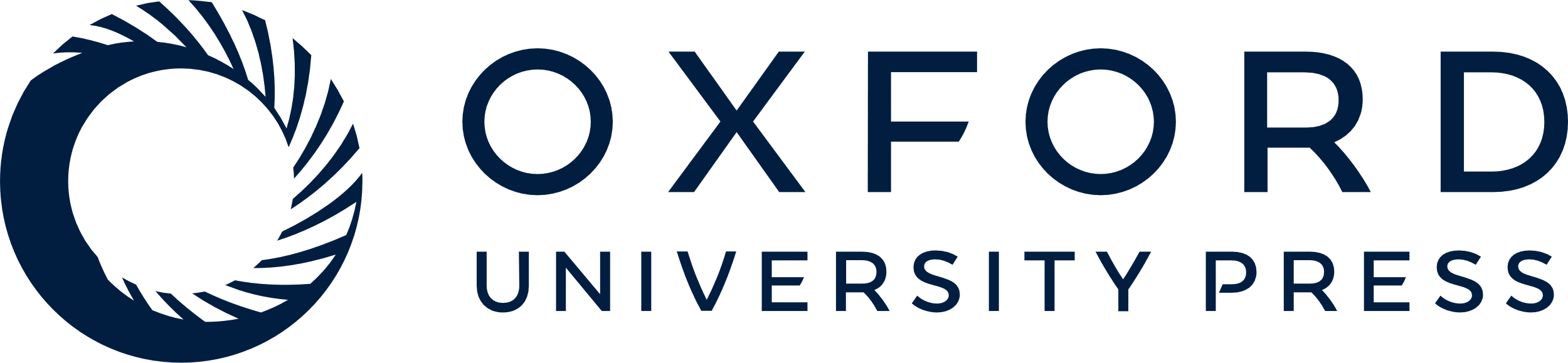 [Speaker Notes: Figure 4. M1R activation increases EPSP, but not IPSP amplitude. (A) 77-LH-28-1 (7 µm) increased EPSP peak in WT but not M1R KO mice in whole-cell current clamp recordings in the presence of GABAA and GABAB receptor antagonists. (B) GSK-5 (500 nm) increased EPSP peak in WT but not M1R KO mice. (C) 77-LH-28-1 (7 µm) decreased IPSP peak in WT and M1R KO mice recorded in the presence of AMPA and NMDAR antagonists. (D) GSK-5 (500 nm) did not change IPSP peak in WT mice. Data plotted as mean ± s.e.m. Example voltage traces in response to synaptic stimulation taken from Points 1 and 2 as indicated. Scale bars: 2 mV (A–C) or 4 mV (D) and 100 ms (A,B) or 200 ms (C,D).


Unless provided in the caption above, the following copyright applies to the content of this slide: © The Author 2015. Published by Oxford University PressThis is an Open Access article distributed under the terms of the Creative Commons Attribution License (http://creativecommons.org/licenses/by/4.0/), which permits unrestricted reuse, distribution, and reproduction in any medium, provided the original work is properly cited.]